Welcome!
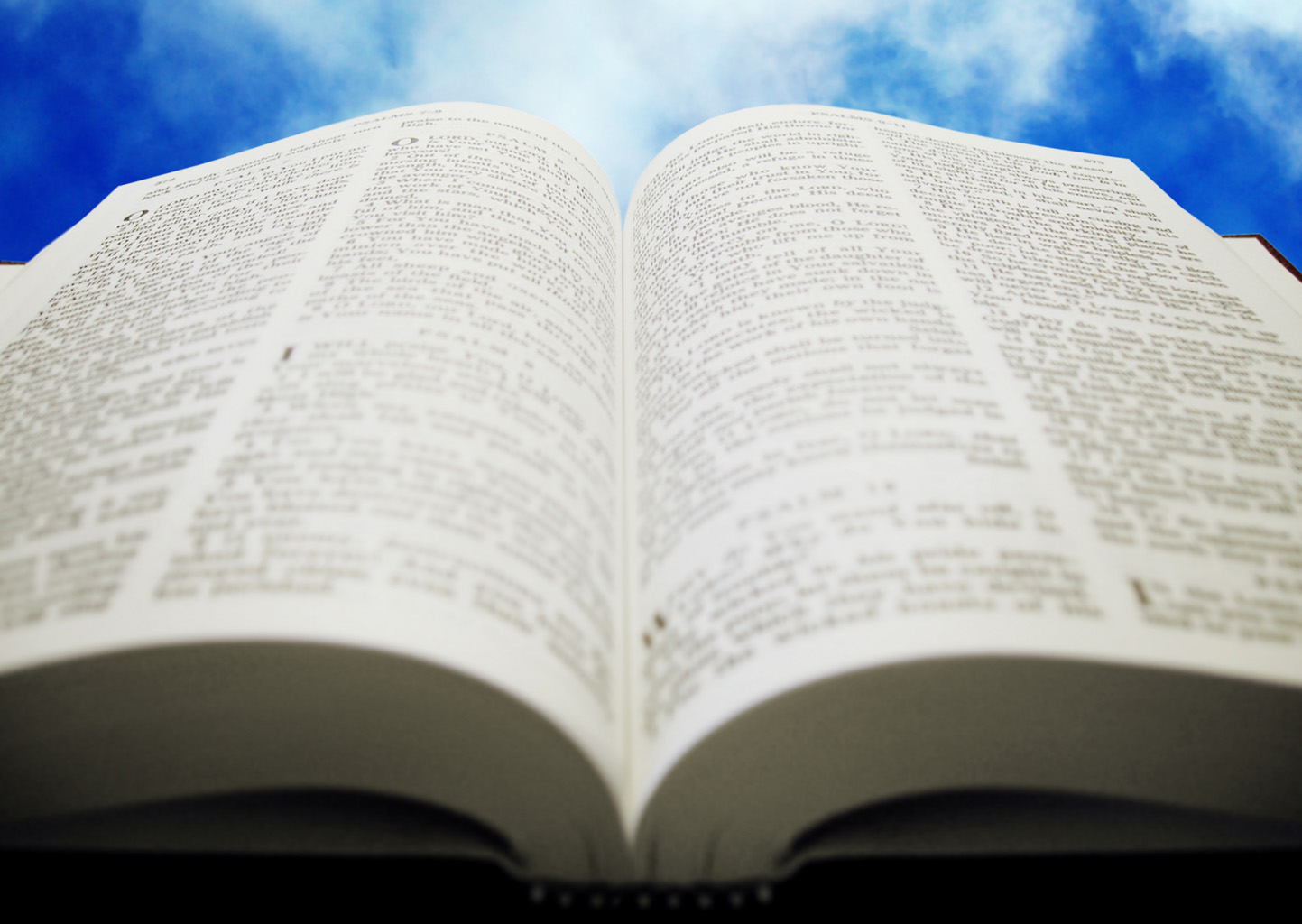 Sunday
Worship 		  		 	 9:30 AM
Sunday
Bible Class (Livestream) 	 5:00 PM
Wednesday
Bible Class (Livestream) 	 7:00  PM
www.SunsetchurchofChrist.net
James 5:16 
Confess your trespasses to one another, and pray for one another, that you may be healed. The effective, fervent prayer of a righteous man avails much.
[Speaker Notes: Essential service
1Ti 2:1 ¶ Therefore I exhort first of all that supplications, prayers, intercessions, and giving of thanks be made for all men,  2 for kings and all who are in authority, that we may lead a quiet and peaceable life in all godliness and reverence.

Praying for others is essential for them and for us]
Learning to Pray
Now it came to pass, as He was praying in a certain place, when He ceased, that one of His disciples said to Him, "Lord, teach us to pray, as John also taught his disciples.“												Luke 11:1
Learning to Pray
Prayer is the privilege of God’s children	

"Now we know that God does not hear sinners; but if anyone is a worshiper of God and does His will, He hears him” 														John 9:31
Learning to Pray
Prayer is the privilege of God’s children	

"The LORD is far from the wicked, but He hears the prayer of the righteous” 												Proverbs 15:29
[Speaker Notes: Ge 25:28 And Isaac loved Esau because he ate of his game, but Rebekah loved Jacob

Jas 2:1 ¶ My brethren, do not hold the faith of our Lord Jesus Christ, the Lord of glory, with partiality. 2 For if there should come into your assembly a man with gold rings, in fine apparel, and there should also come in a poor man in filthy clothes, 3 and you pay attention to the one wearing the fine clothes and say to him, "You sit here in a good place," and say to the poor man, "You stand there," or, "Sit here at my footstool,“  4 have you not shown partiality among yourselves, and become judges with evil thoughts?

Ge 29:10 When Jacob saw Rachel the daughter of Laban his mother's brother, and the sheep of Laban his mother's brother, Jacob went up and rolled the stone from the mouth of the well and watered the flock of Laban his mother's brother. 11 Then Jacob kissed Rachel, and lifted his voice and wept.]
Learning to Pray
Prayer is TO the Father – Matthew 6:9
Prayer is THROUGH the Son – John 16:26
Prayer is BECAUSE OF the Spirit – Romans 8:26
	We know for what to pray – Acts 21:14
	We know how to pray – Mark 11:24-25
[Speaker Notes: Mt 6:9 ¶ "In this manner, therefore, pray: Our Father in heaven, Hallowed be Your name.
 Joh 16:23 ¶ "And in that day you will ask Me nothing. Most assuredly, I say to you, whatever you ask the Father in My name He will give you. Joh 16:24 "Until now you have asked nothing in My name. Ask, and you will receive, that your joy may be full. Joh 16:26 "In that day you will ask in My name, and I do not say to you that I shall pray the Father for you;
Ro 8:26 ¶ Likewise the Spirit also helps in our weaknesses. For we do not know what we should pray for as we ought, but the Spirit Himself makes intercession for us with groanings which cannot be uttered.
 1Co 14:15 ¶ What is the conclusion then? I will pray with the spirit, and I will also pray with the understanding. I will sing with the spirit, and I will also sing with the understanding.

Mr 11:24 "Therefore I say to you, whatever things you ask when you pray, believe that you receive them, and you will have them.
Mt 7:7; Lu 11:9; Joh 14:13; 15:7; 16:24; Jas 1:5-6
 25 "And whenever you stand praying, if you have anything against anyone, forgive him, that your Father in heaven may also forgive you your trespasses.]
Benefits of Prayer
Prayer is an answer to God

Prayer seeks answers by Faith

What can we expect prayer to bring us?
Benefits of Prayer
Prayer acknowledges God
Give ear to my words, O LORD, consider my meditation. Give heed to the voice of my cry, my King and my God, for to You I will pray. My voice You shall hear in the morning, O LORD; in the morning I will direct it to You, and I will look up. 									Psalm 5:1-3
Benefits of Prayer
Prayer reminds you of who you are
"Or what man is there among you who, if his son asks for bread, will give him a stone? Or if he asks for a fish, will he give him a serpent? If you then, being evil, know how to give good gifts to your children, how much more will your Father who is in heaven give good things to those who ask Him!”											Matthew 7:9-11
Benefits of Prayer
Prayer is your access to the God of Heaven

Let us therefore come boldly to the throne of grace, that we may obtain mercy and find grace to help in time of need. 																	Hebrews 4:16
Benefits of Prayer
Encouraging an opportunity for praise

Praise the LORD, for the LORD is good; sing praises to His name, for it is pleasant. 													Psalm 135:3
Benefits of Prayer
Creating a spiritual mindset

Set your mind on things above, not on things on the earth. 																			Colossians 3:2
Benefits of Prayer
Obtaining forgiveness

If we confess our sins, He is faithful and just to forgive us our sins and to cleanse us from all unrighteousness.																	 1 John 1:9
Benefits of Prayer
Obtaining and giving forgiveness

"And whenever you stand praying, if you have anything against anyone, forgive him, that your Father in heaven may also forgive you your trespasses” 																			Mark 11:25
Benefits of Prayer
Committing ourselves to prayer
   - Understand what you want to accomplish
   - DON’T be one to pray only when need arises
   - Craft your prayers to make them effective
   - Make sure your prayers are for others
What Must I Do To Be Saved?
And it shall come to pass that whoever calls on the name of the LORD Shall be saved.‘								Acts 2:21
What Must I Do To Be Saved?
Now when they heard this, they were cut to the heart, and said to Peter and the rest of the apostles, "Men and brethren, what shall we do?“																			Acts 2:37
What Must I Do To Be Saved?
“And now why are you waiting? Arise and be baptized, and wash away your sins, calling on the name of the Lord.”													Acts 22:16
What Must I Do To Be Saved?
Then Peter said to them, "Repent, and let every one of you be baptized in the name of Jesus Christ for the remission of sins; and you shall receive the gift of the Holy Spirit.”								Acts 2:38